Тест №1
Все убрать со стола
Никакого шума и переговоров, иначе сразу же переключаю на следующий слайд
Слайды показываются 1 раз
На каждый слайд по 15 секунд
№1. Каким обобщающим термином с 2014 г. называют революционные события 1917 г. в России?
№2. Напишите лидера партии октябристов
№3. Напишите председателя Временного комитета Государственной Думы
№4. Напишите первого председателя Временного правительства
№5. Напишите точное число отречения Николая II от престола в 1917 г.
№6. Именно в этом месяце 1917 г. Ленин вернулся в Россию
№7. Назовите этого большевика
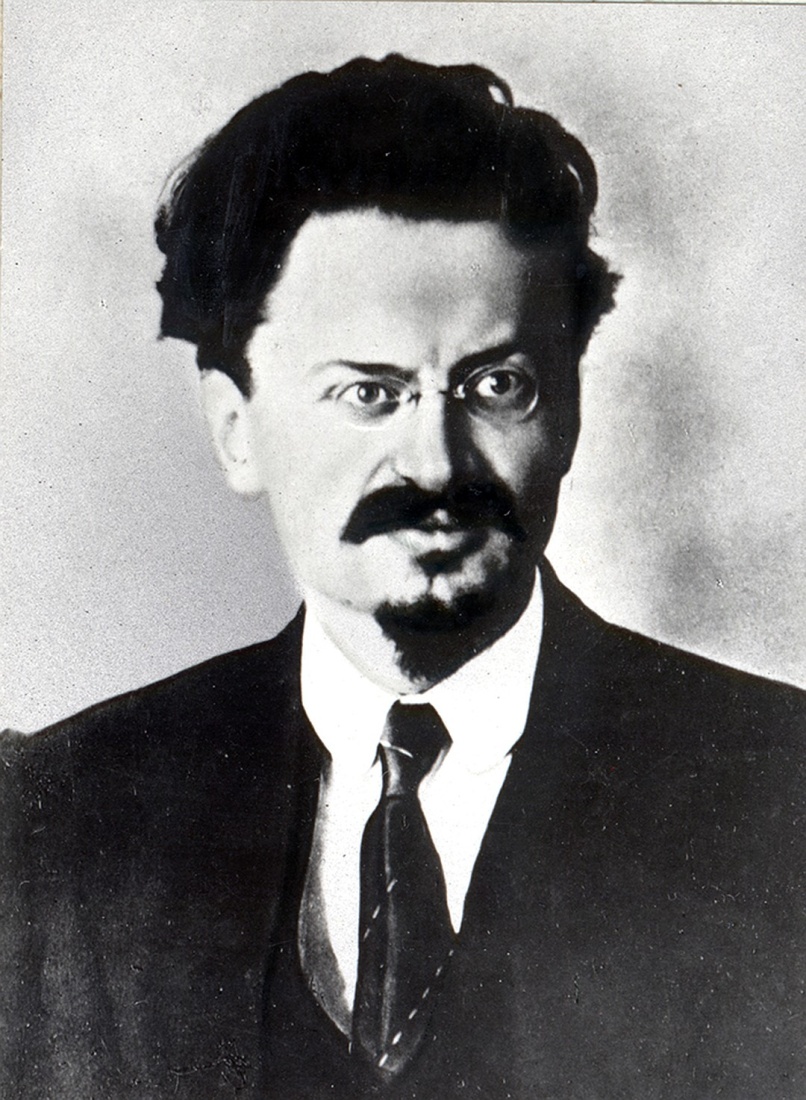 №8. Первый министр иностранных дел, лидер партии кадетов. Напишите его фамилию
№9. Назовите второго главу Временного правительства
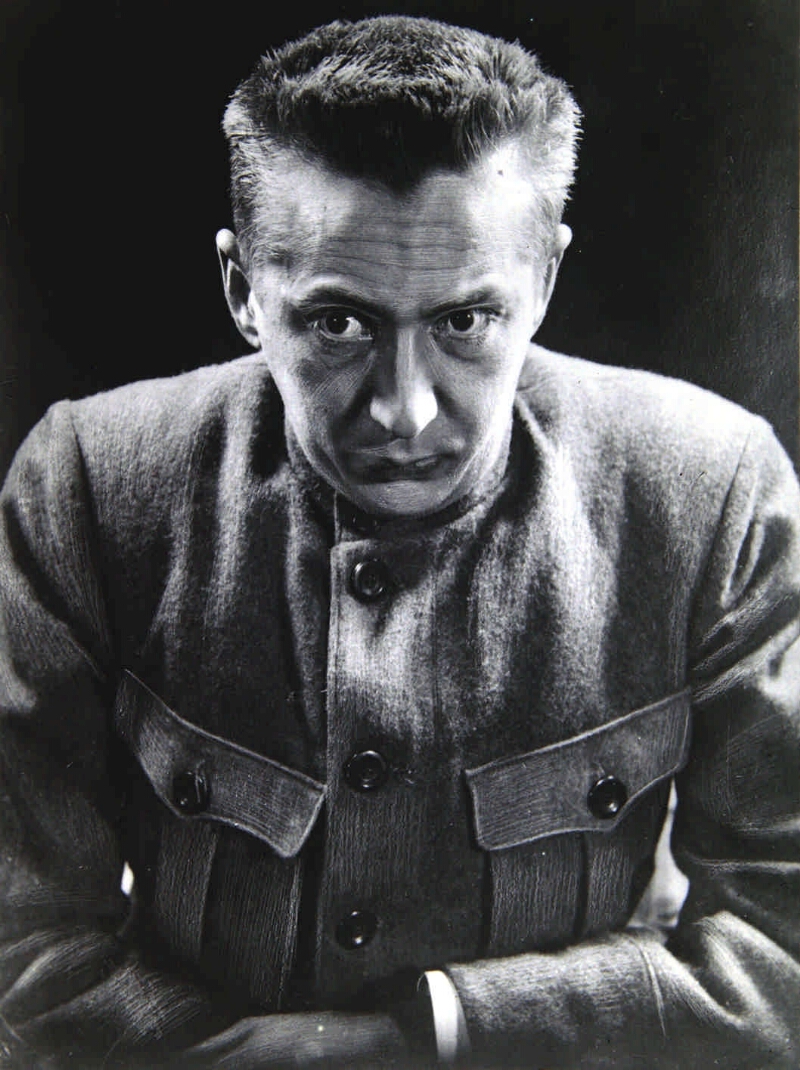 №10. I съезд Советов состоялся в 1917 г. именно в этом месяце
№11. Государственный орган, существовавший одновременно с Временным правительством. Формировал с ним двоевластие
№12. Первая попытка экстремистской части большевиков прийти к власти произошла в этом месяце 1917 г. Назовите его
№13. Назовите месяц 1917, в котором закончилось двоевластие
№14. В каком городе Керенский созвал Государственное совещание?
№15. Напишите фамилию данного генерала
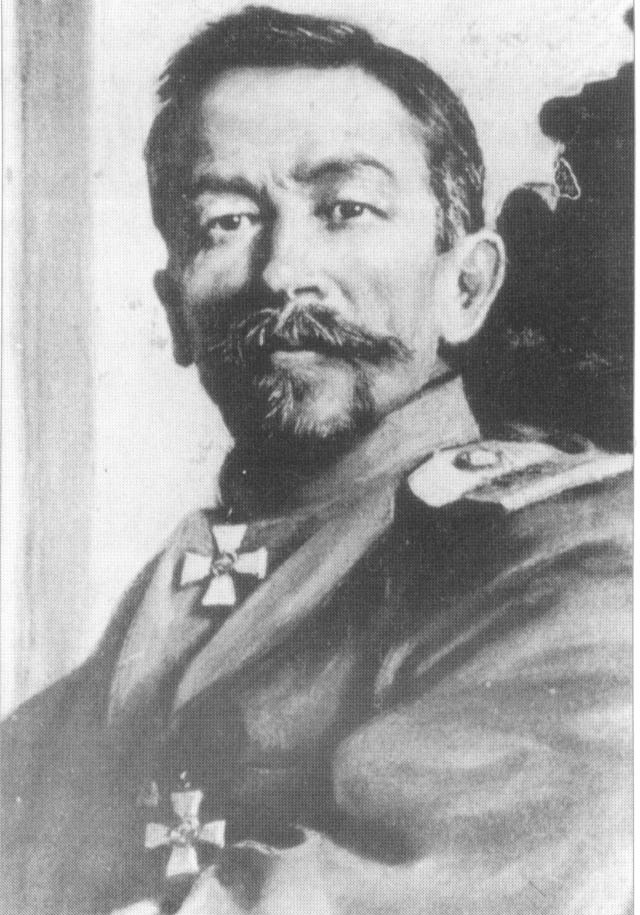 №16. Какого числа 1917 Россия была провозглашена республикой?
№17. Орган, созданный 12 октября 1917 г., взявший курс на переворот. Напишите аббревиатуру
№18. Глава Петросовета в сентябре-октябре 1917 г.
№19. Напишите название данного дворца
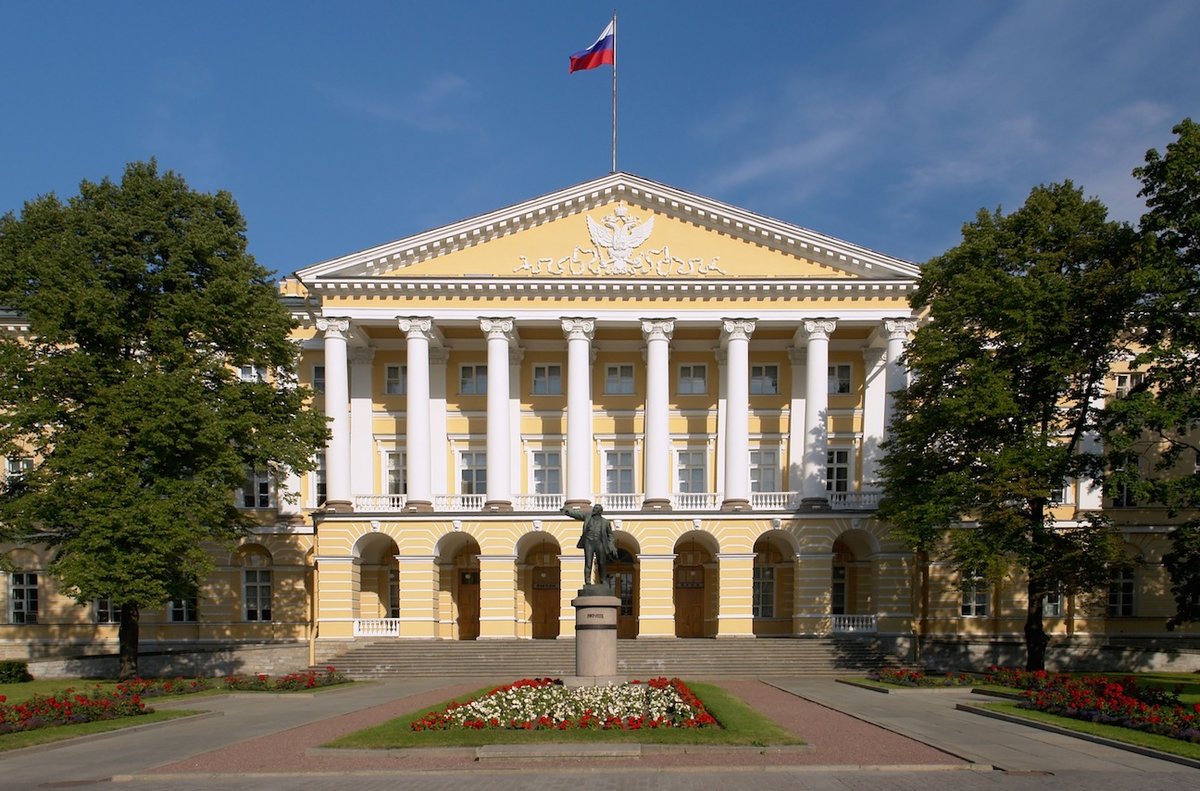 №20. Напишите точную дату начала «Октябрьской революции» 1917 г.